Välkommen till en inspirationsdag om
Hälsa, välfärd och klimatförändringar
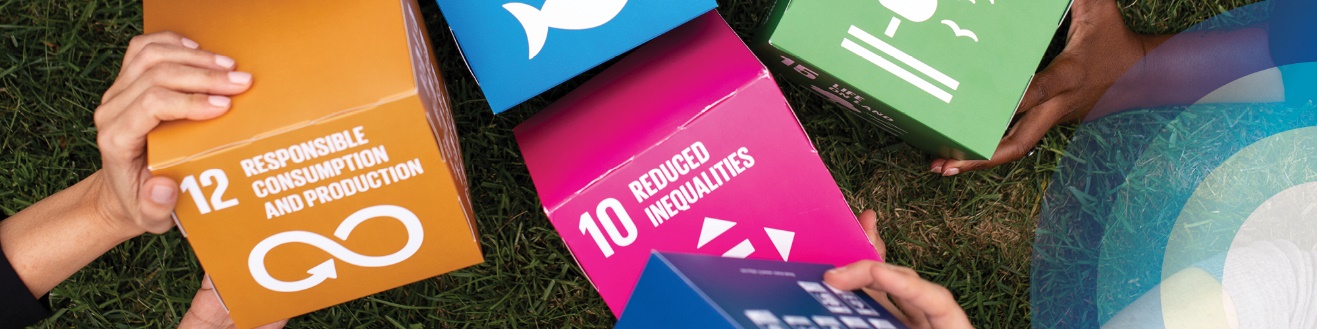 [Speaker Notes: Dagen arrangeras av Jönköping Academy for Improvement of Health and Welfare i samverkan med Kommunal utveckling. Jönköping Academy är en tvärdisciplinär centrumbildning för forskning, samskapande och spridning av kunskap och lärande som bidrar till bättre hälsa och välfärd. Centrumbildningen drivs i samverkan mellan Jönköping University och Region Jönköpings län.]
Program
10.00 	Välkomsthälsning 				   Jane Ydman och Axel Ros

Ett block om utmaningen (på engelska)			   Moderator Axel Ros10.10 – 10.40 Anders Bolmstedt, Health Care Without Harm Europe10.40 – 10.50 Q&A + bensträckning10.50 – 11.20 Jeffrey Braithwaite, AIHI11.20 – 11.40 Göran Henriks, Qulturum, om förändringsledarskap11.40 – 12.00 Diskussion och frågor				   Jane Ydman och Axel Ros

12.00 – 13.00 Lunch

Ett block om hur olika verksamheter ser på utmaningarna/arbetar med dem	   Moderator Sofi Fristedt13.00 – 13.15 Andreas Friberg, Jönköping University13.15 – 13.30 Maria Cannerborg, miljöchef Region Jönköpings län	Bensträckning13.35 – 13.50 Simon Klintefors, hållbarhetsstrateg – klimat, Jönköpings kommun13.50 – 14.10 Mats Palmérus, vice vd och chef för Innovation och utveckling, Jönköping Energi 14.10 – 14.30 Diskussion och frågor

14.30 – 15.00 Kaffe 
Ett block om forskning					   Moderator Axel Ros15.00 – 15.15 Hans Lingfors – kost/hälsa/miljö15.15 – 15.40 Susanne Gustafsson, docent Hälsohögskolan, forskningsprojektet HEAT 

Avslutning15.40 – 16.00 Diskussion – Axel Ros
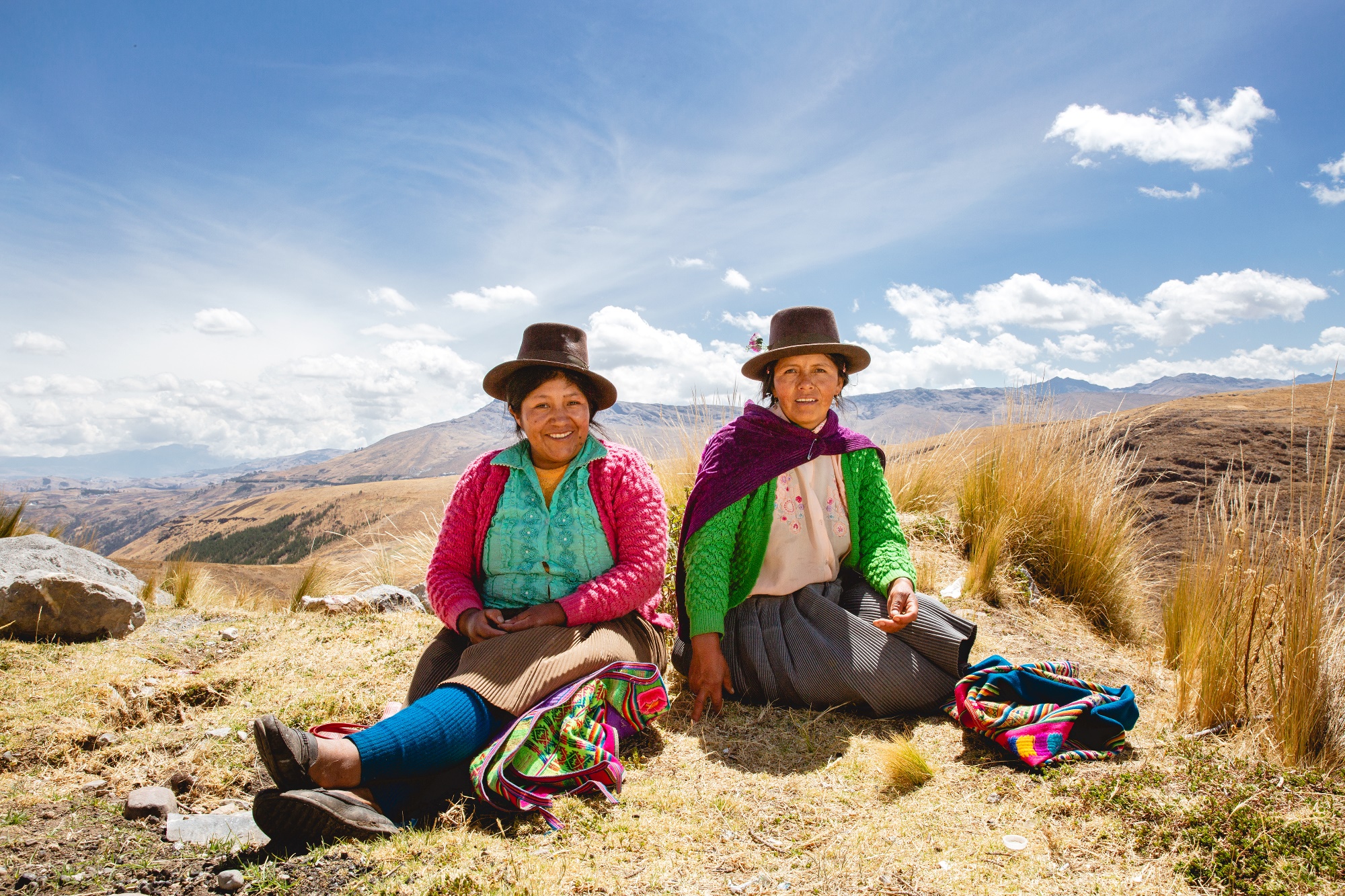 Tack för idag och för ert deltagande
[Speaker Notes: De som har gjort allra minst för att orsaka klimatförändringarna är ofta de som drabbas hårdast. I flera byar i Anderna är vattenbristen akut. Glaciärerna, som tidigare har fungerat som byarnas vattenreservoarer, är nu nästan helt smälta. I Peru är redan över hälften av de tropiska glaciärerna borta och i regionen Ayacucho närmare 90 procent. I byarna uppe i bergen kämpar människor för att överlevna när vattnet sinar och torkan breder ut sig. Diakonia finns på plats och Vattenprojektet handlar om att med enkla, smarta lösningar anpassa livet till den nya verkligheten. Som ett tack till dagens föreläsare har vi gett en gåva till Diakonias vattenprojekt.]